Projeto knowWorld
Sistema para criação de Roteiros Turísticos
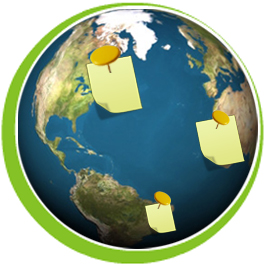 Conteúdo
Protótipo
Desenvolvimento
Testes
Problemas
Soluções
Considerações Finais
Desenvolvimento
A partir da análise dos dados obtidos
Análise dos Concorrentes
Entrevistas
Questionários
Capturas de telas
Brainstorming
Prototipagem
Plataforma Adobe Flash
Fácil implementação 
Visão mais real do sistema.
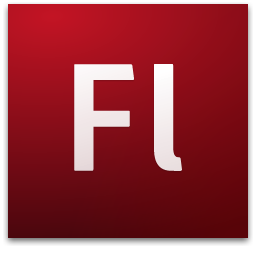 Testes
Seleção de Usuários
Atribuição de tarefa:
Montar roteiro turístico
Análise feita pelo usuário 
Captura de tela
Análise dos dados obtidos
Brainstorming: Levantamos soluções
Problema
1. Mal posicionamento do campo de login
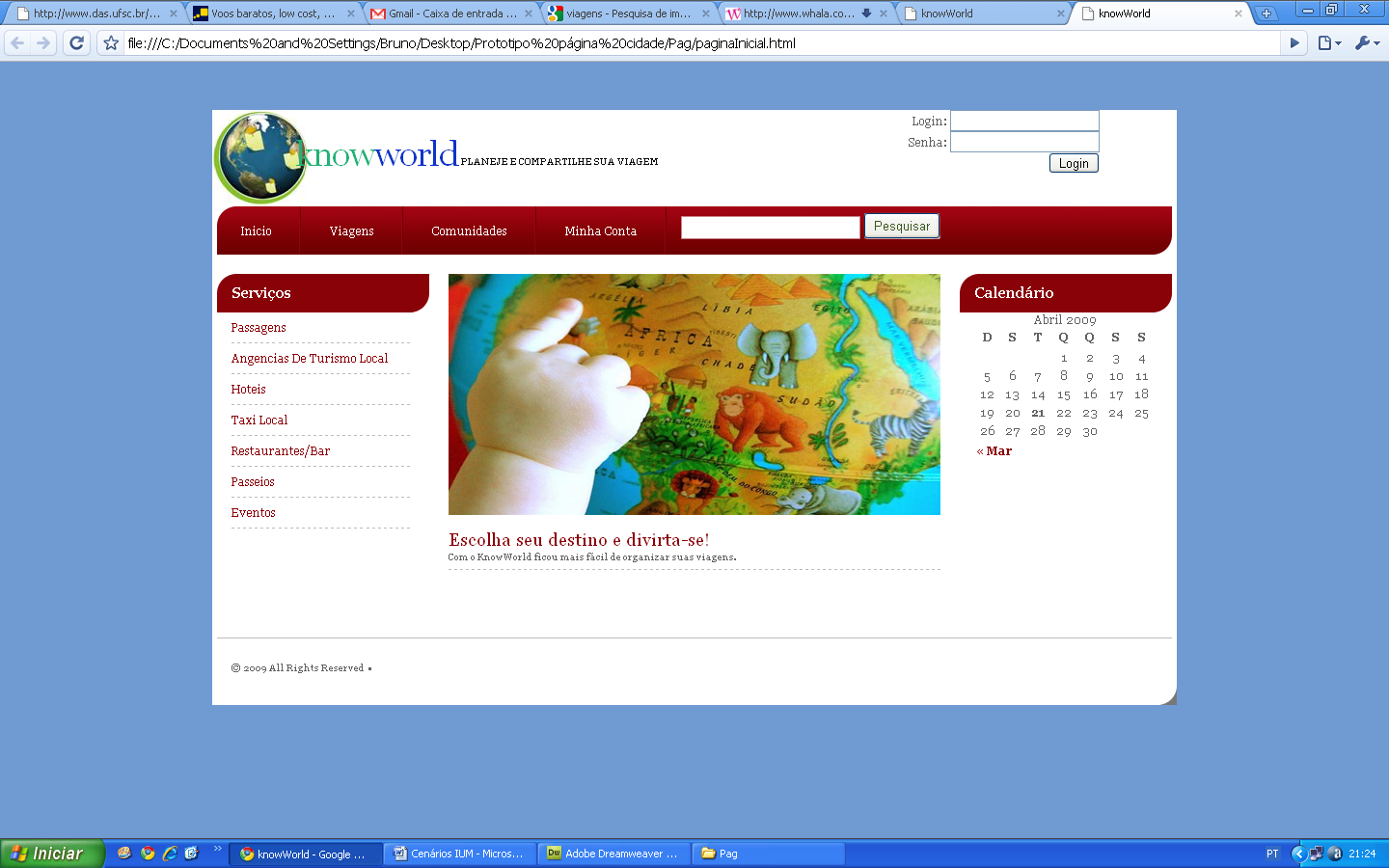 Problema
2. Dificuldade em adicionar evento ao roteiro
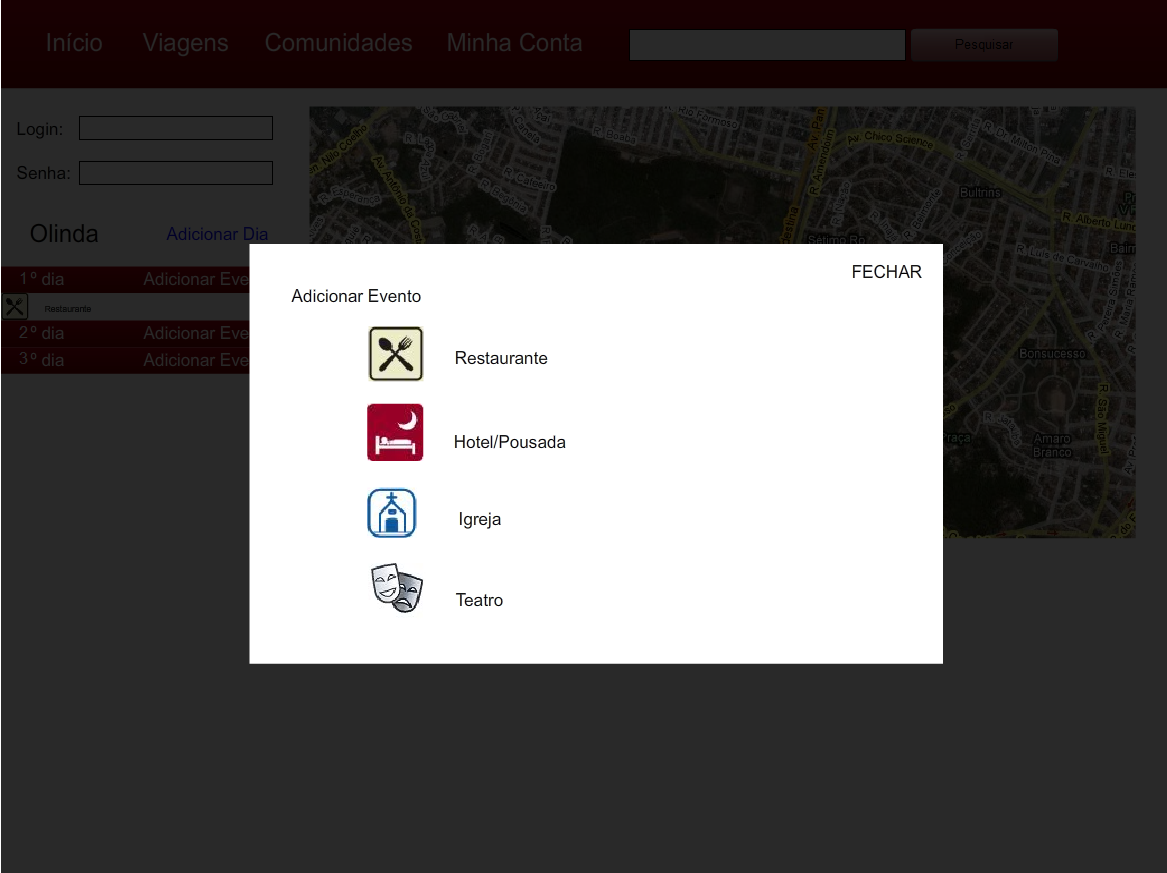 Solução
1. Reposicionamos o campo de login, no menu lateral, o qual possui todas as ferramentas necessárias para a navegação.
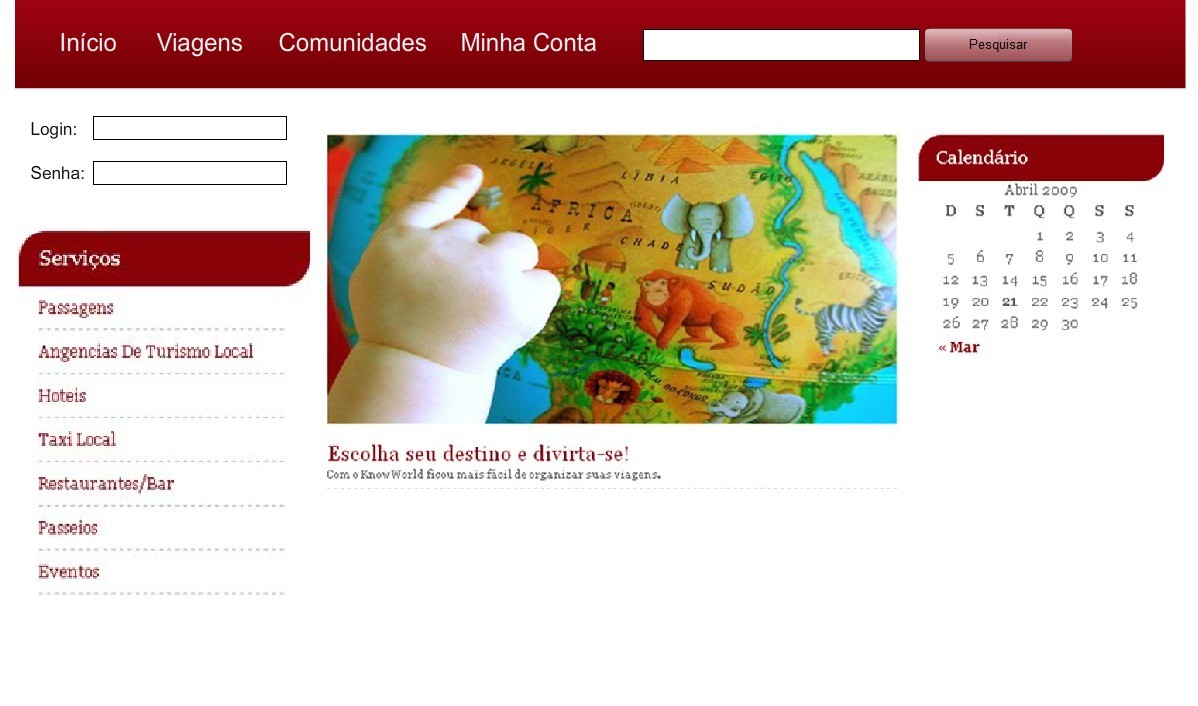 Solução
2. Removemos a janela modal. 
Os usuários adicionam os lugares diretamente pelo mapa, sem tirar o foco do roteiro e do mapa.
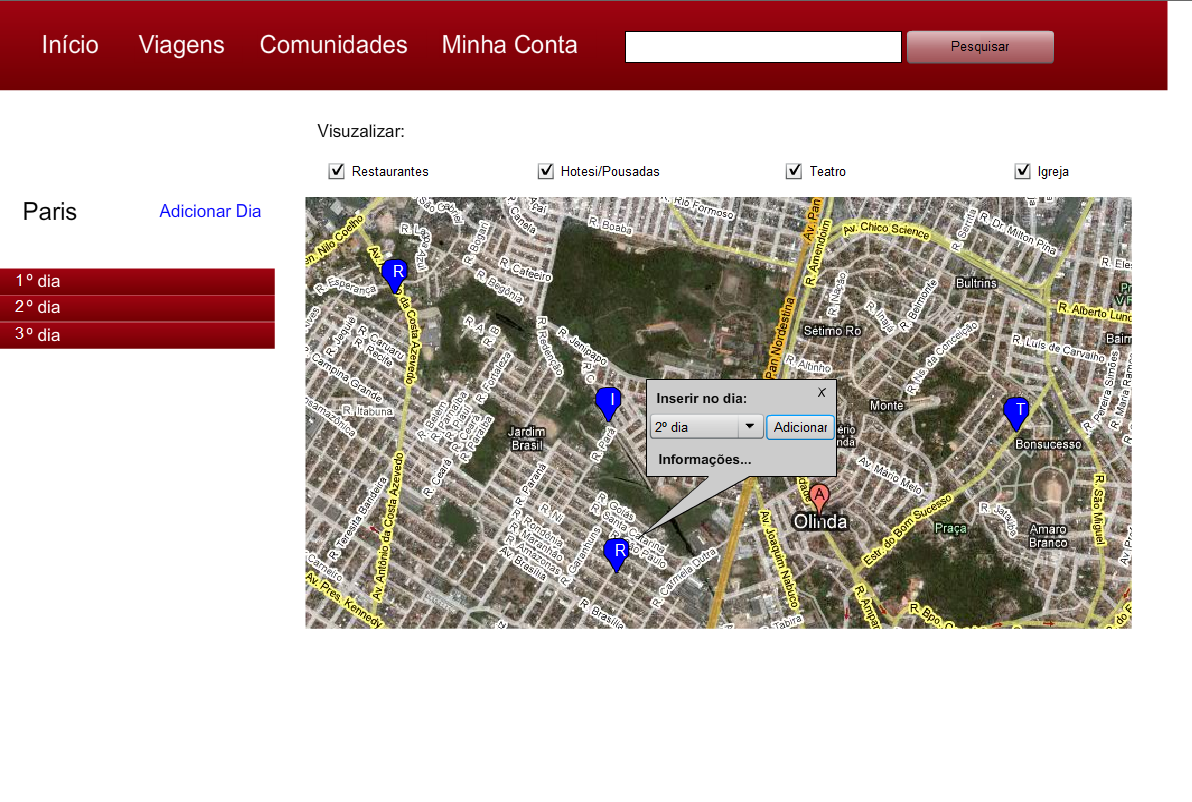 Considerações Finais
Após a conclusão da nova versão do protótipo:
Realizamos novos teste 
Atribuímos as mesmas tarefas do teste anterior. 
Mudanças aprovadas
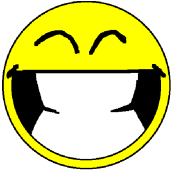 Protótipo em Flash
Demonstração